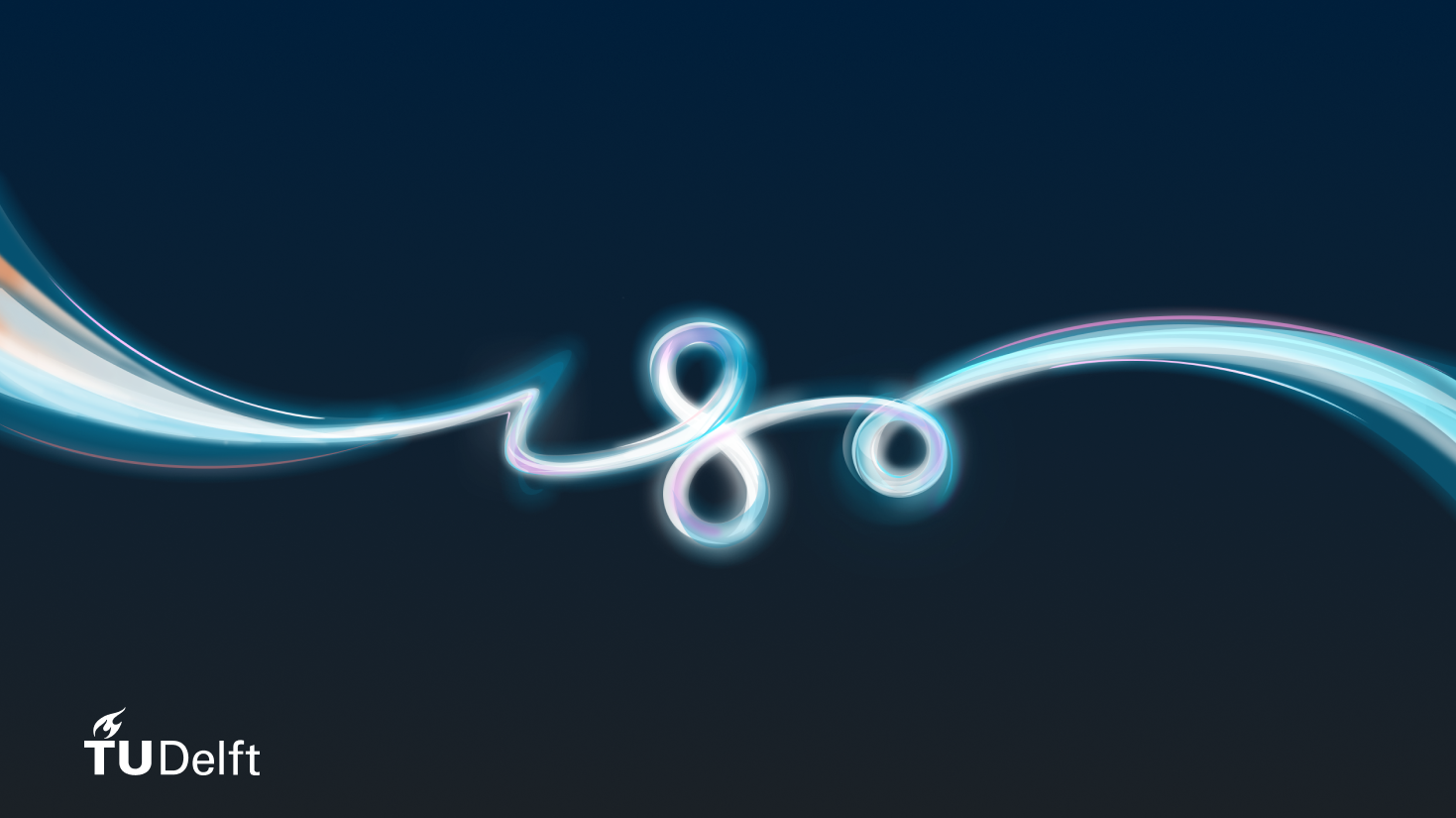 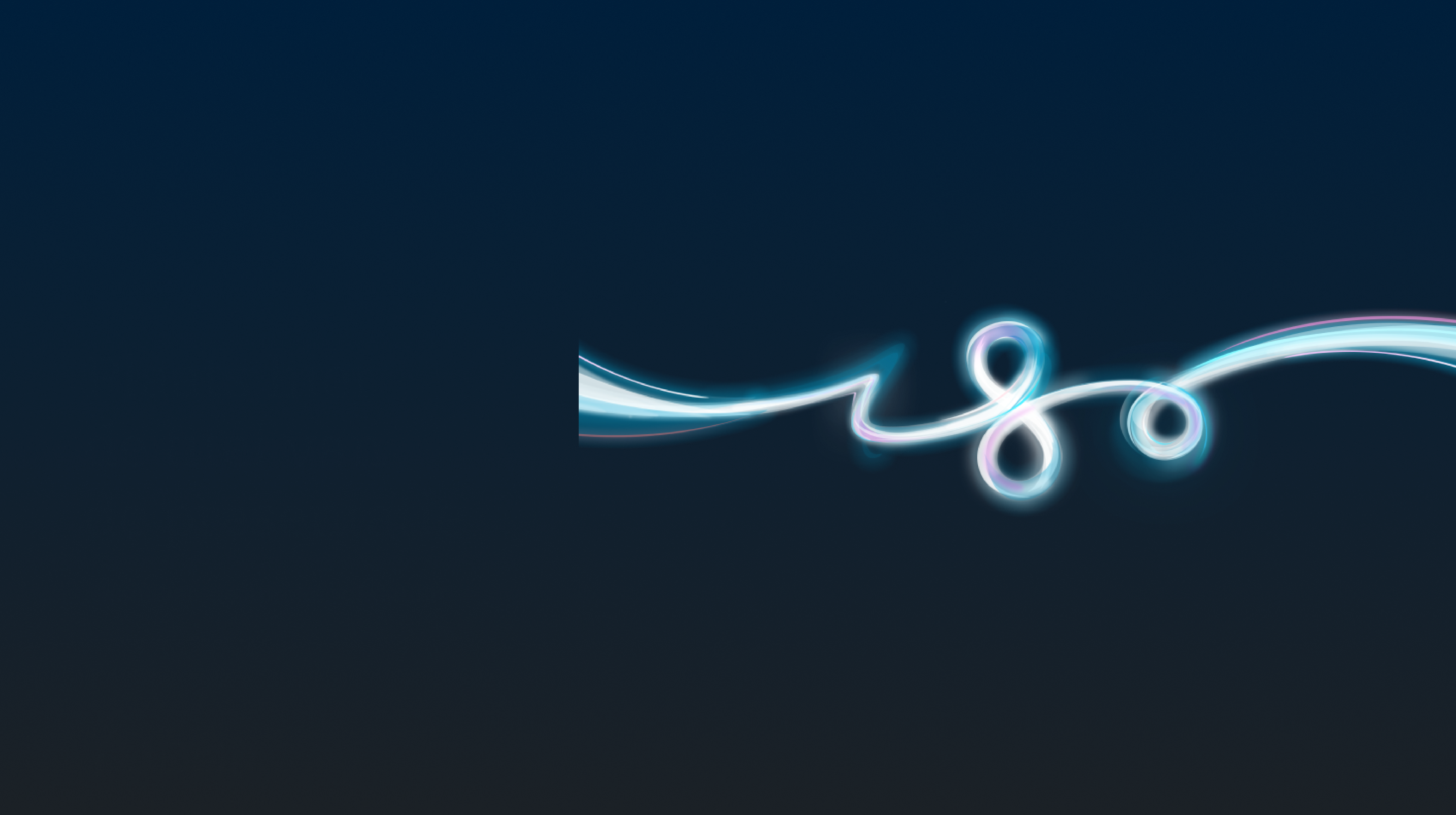 Plaats hier de titel van de presentatie
Naam van de spreker of datum
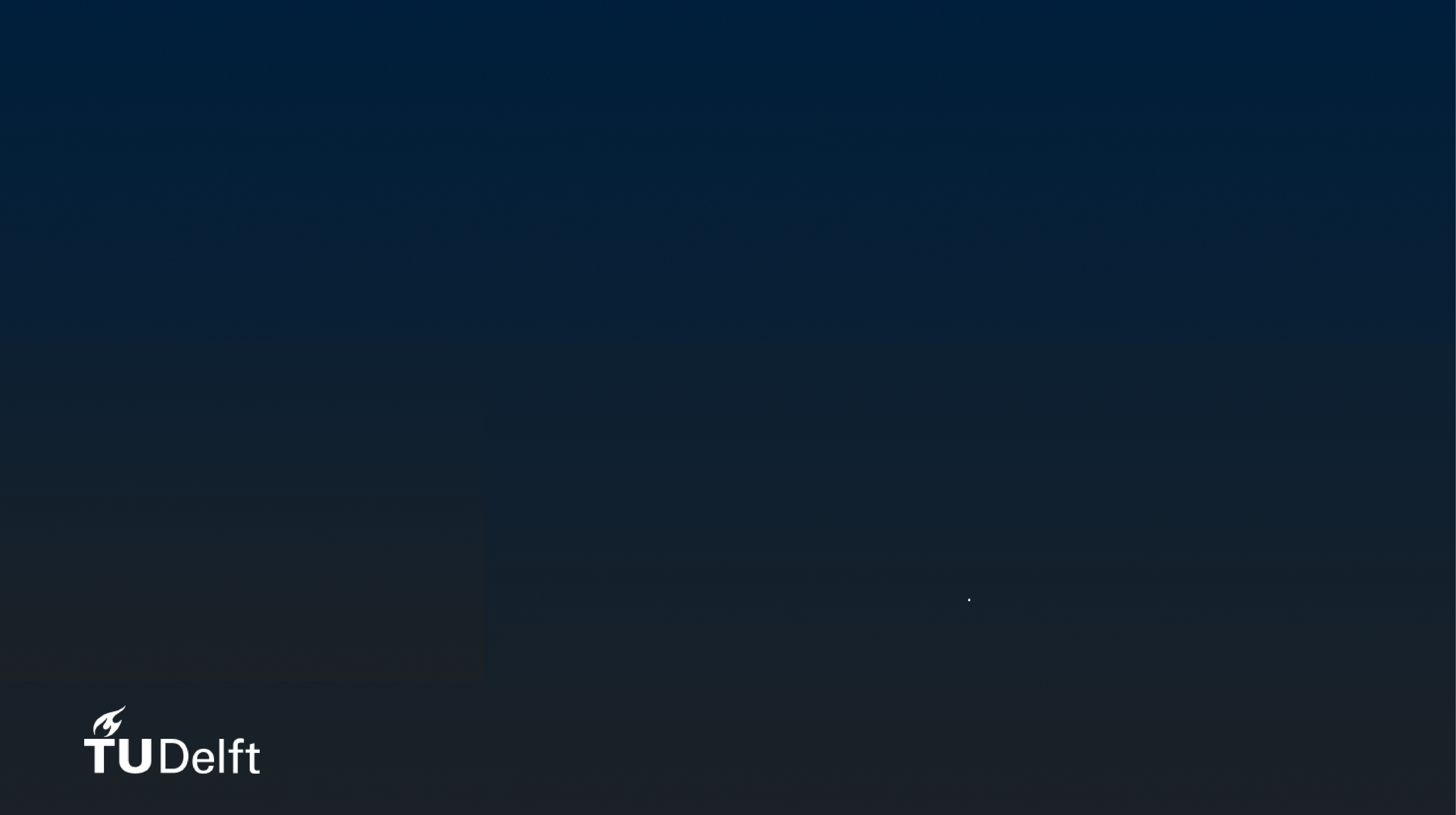 Plaats hier een titel
Lorem ipsum dolor sit amet, Consectetur adipiscing elit, sed do eiusmod tempor incididunt ut labore et dolore magna aliqua. Eget nunc scelerisque viverra mauris in aliquam. Morbi non arcu risus quis varius quam quisque. Tellus molestie nunc non blandit massa enim nec. Vel turpis nunc eget lorem dolor sed.
Sagittis eu volutpat odio facilisis mauris sit amet massa.
Massa placerat duis ultricies lacus.
Odio facilisis mauris sit amet massa.

Potenti nullam ac tortor vitae purus faucibus.
Lorem ipsum dolor sit amet
Nibh nisl condimentum id venenatis a condimentum vitae sapien pellentesque.
Sed blandit libero volutpat sed cras ornare arcu dui vivamus.
09-10-2020
3
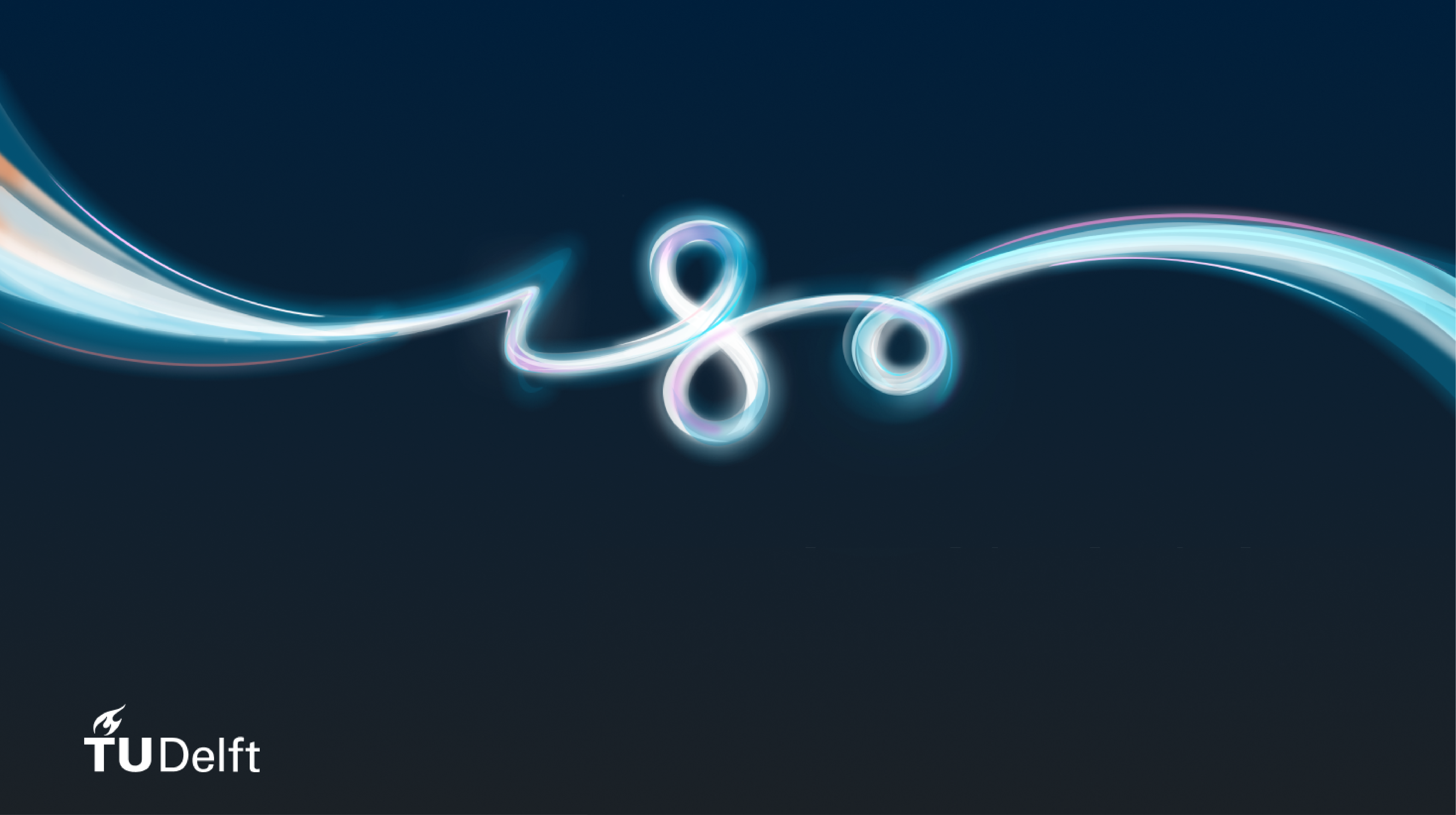 Plaats hier de titel van de presentatie, max. 2 regels
Naam van de spreker of datum